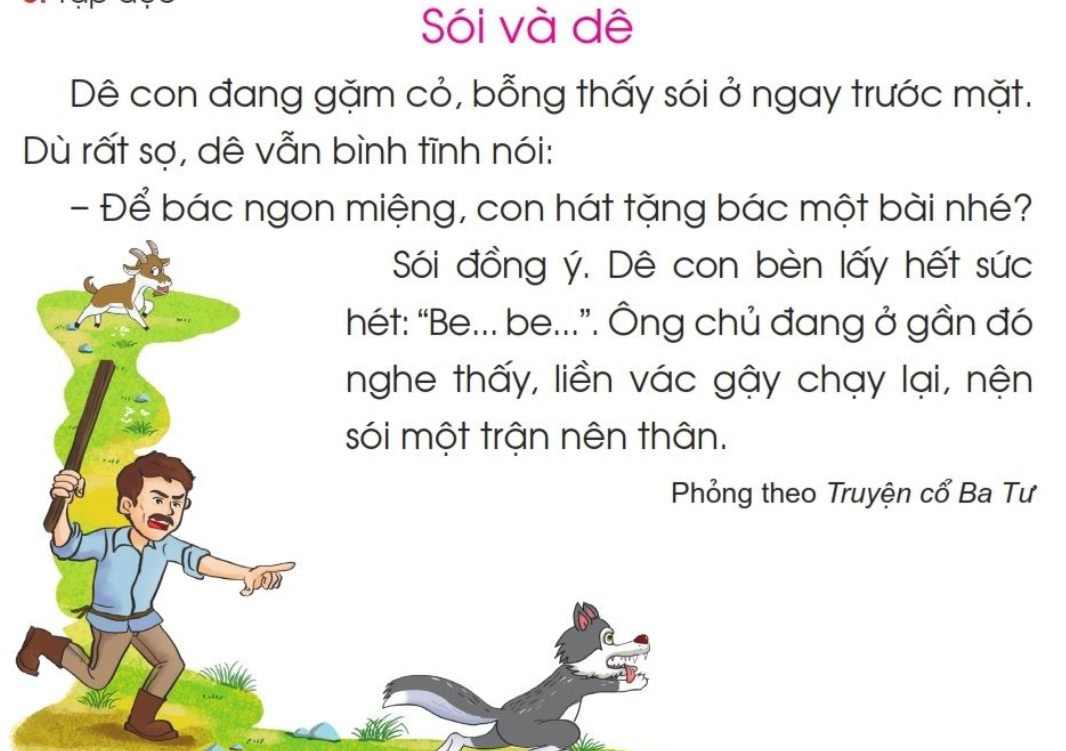 Thứ Ba ngày 4 tháng 2 năm 2025
Tiếng Việt
Bài 101: ôi - ơi
ôi
ơi
1. Làm quen
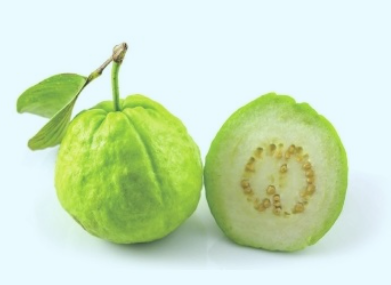 ôi
ôi
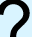 ôi – hỏi - ổi
trái ổi
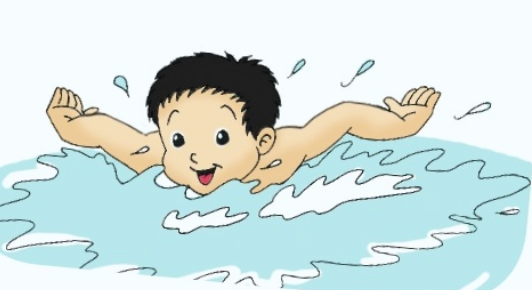 bơi
b
ơi
bờ - ơi - bơi
bơi lội
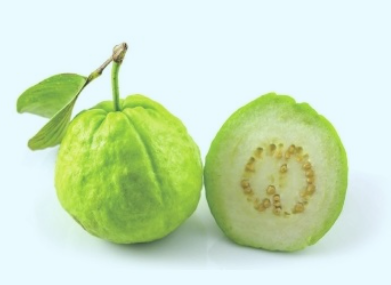 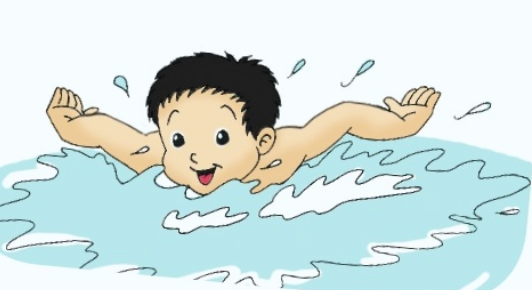 trái ổi
bơi lội
2. Ghép chữ với hình cho đúng.
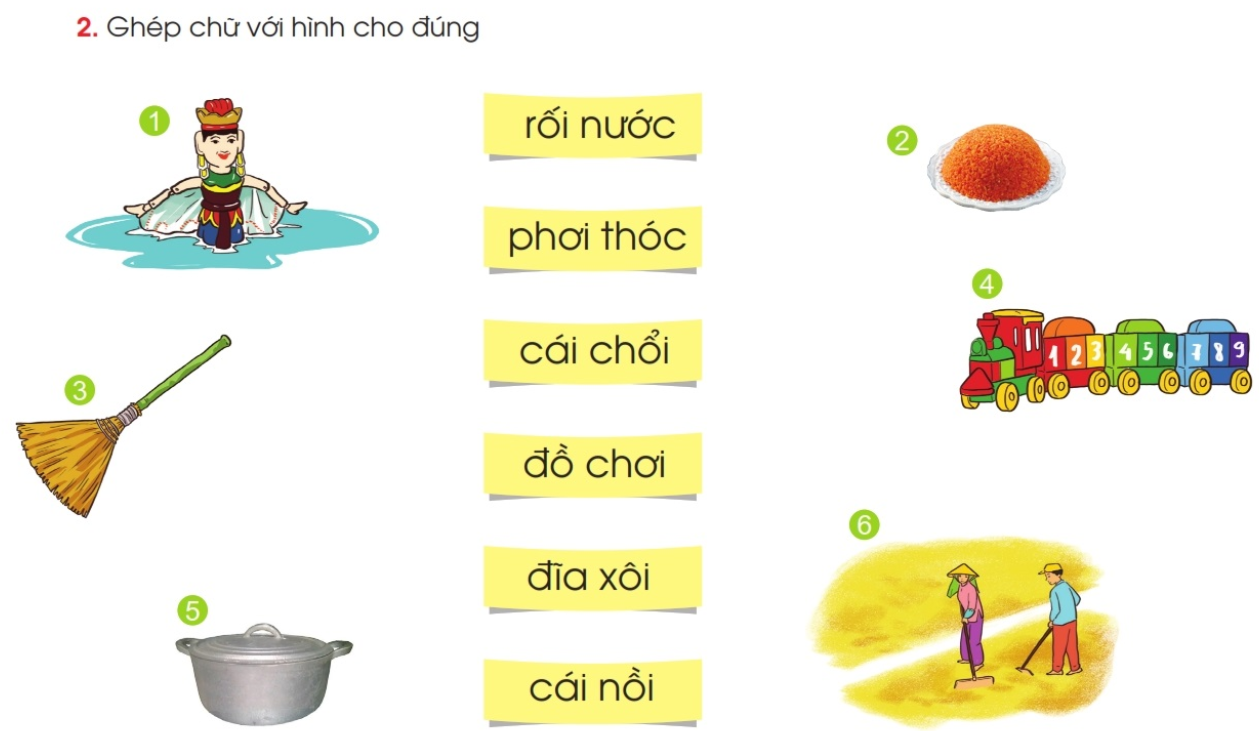 3. Tập đọc:
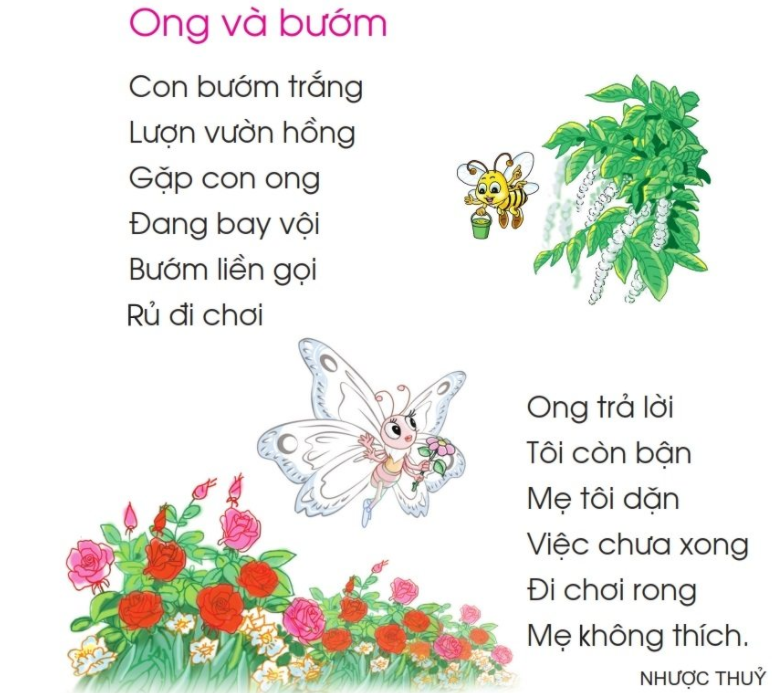 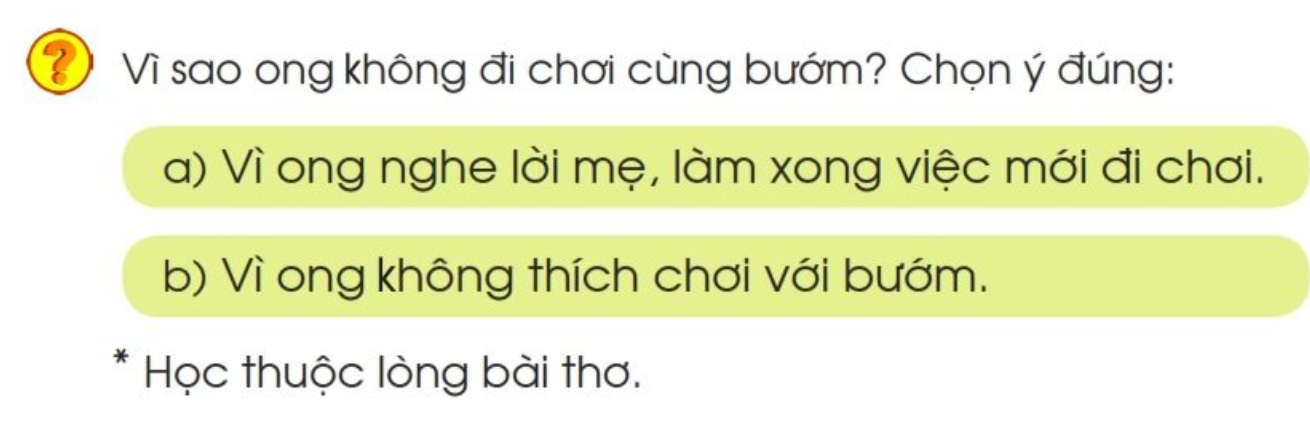 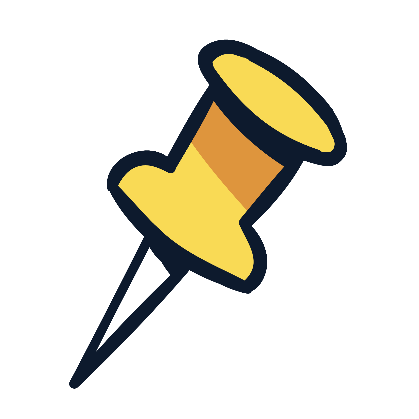 5. Tập viết:
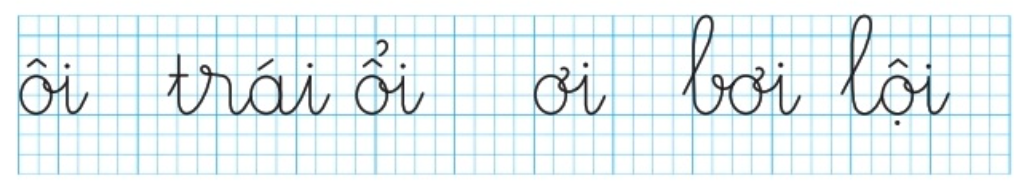 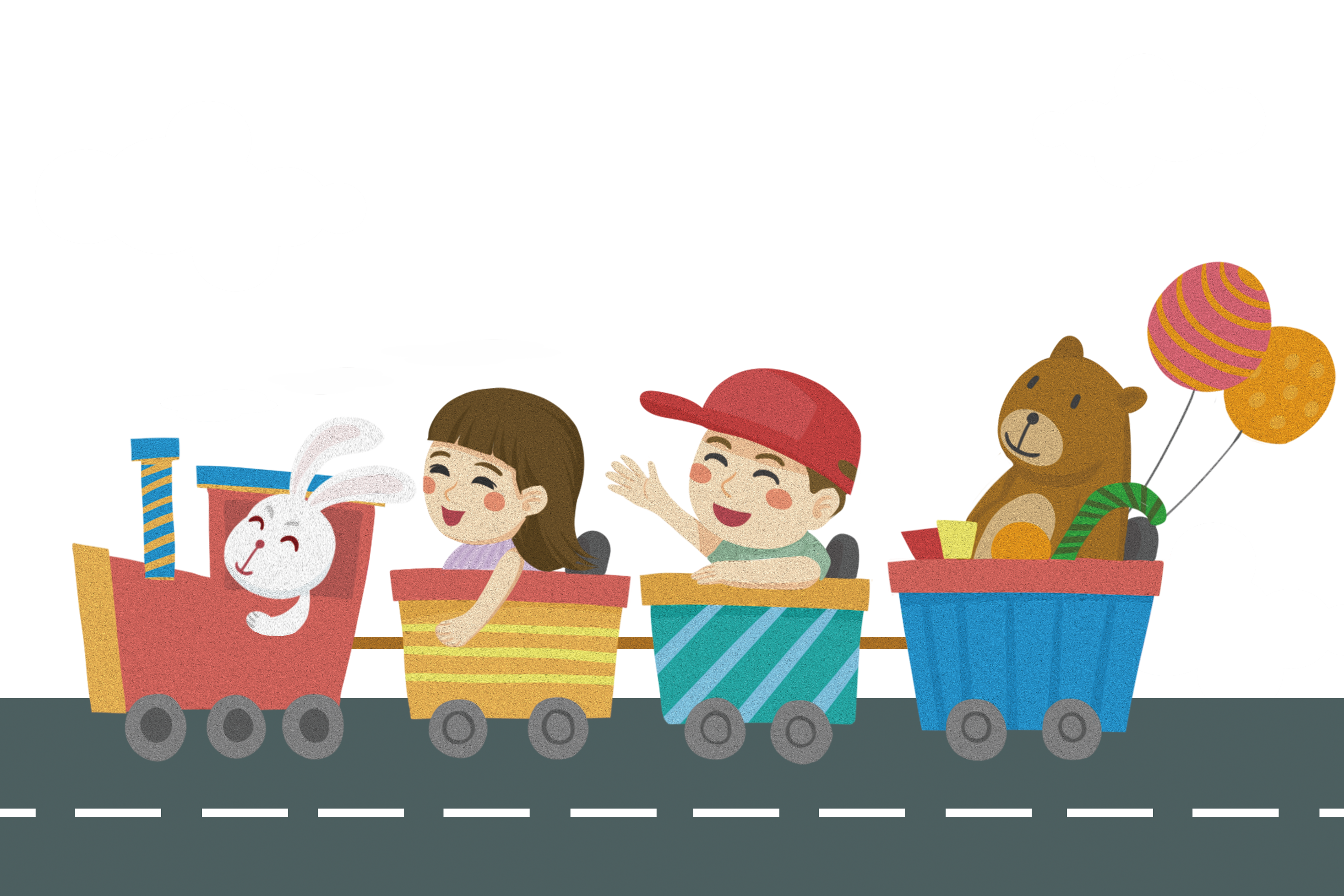 CHÀO TẠM BIỆT